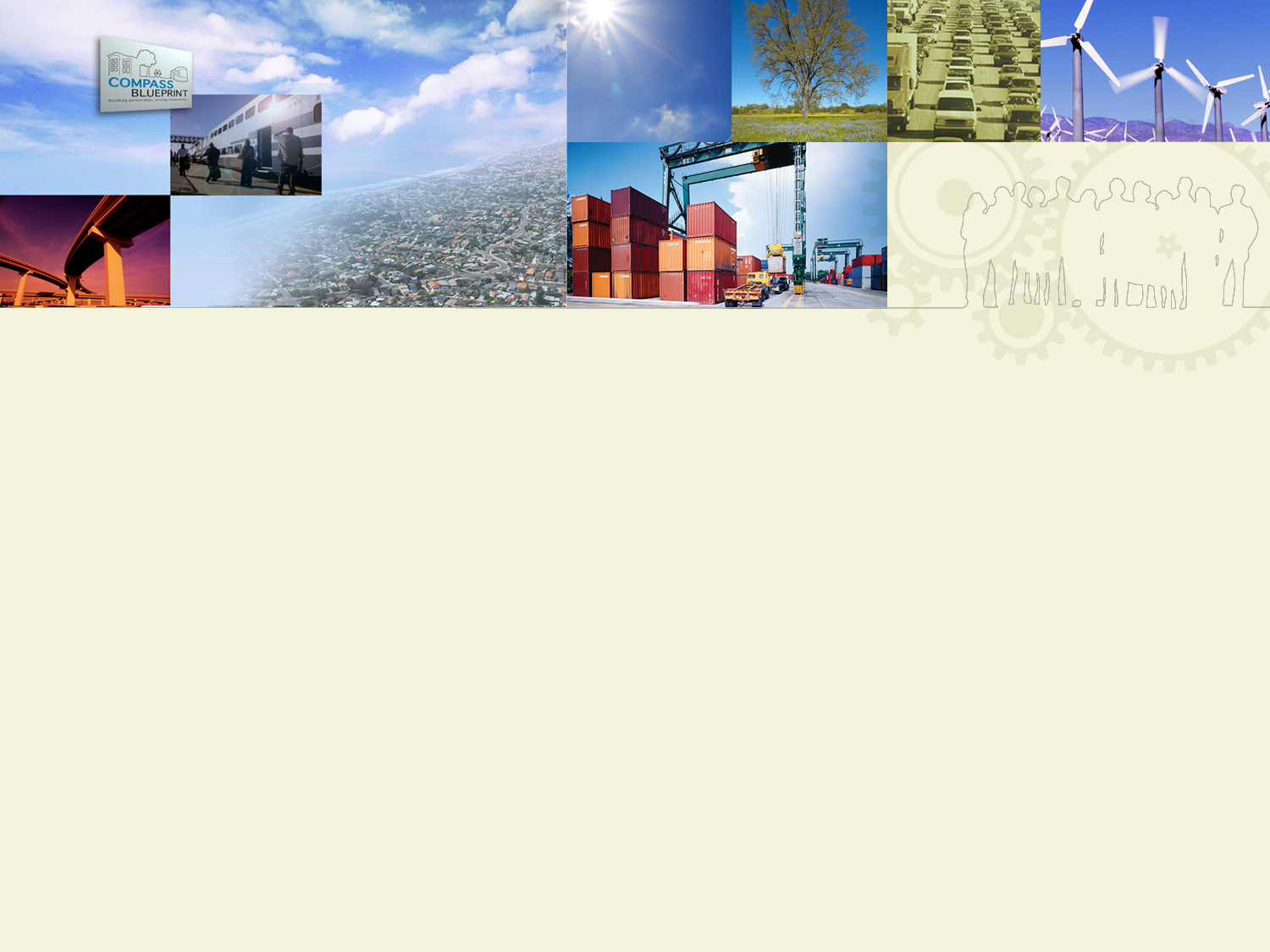 Understanding dimensions of telecommuting: 
Options, choice and frequency of telecommuting 
in Southern California
Bayarmaa Aleksandr (SCAG)
Hsi-Hwa Hu (SCAG
Guoxiong Huang (SCAG)
Mana Sangkapichai (SCAG)
November , 2014
Outline
Overview of SCAG ABM
 Background of Telecommute
 Data source and preliminary analyses 
 Work At Home 
 Telecommuting
 Summary
SCAG ABM
.
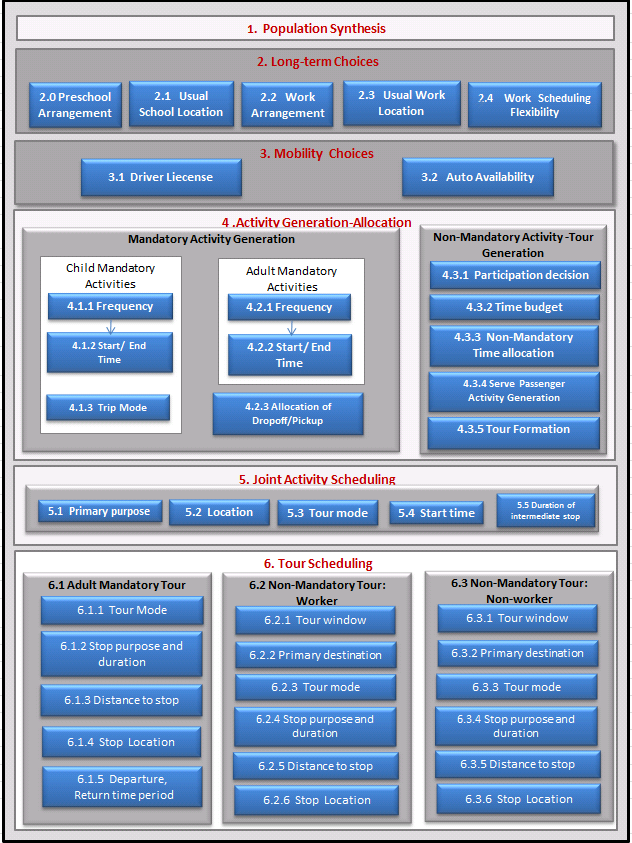 SCAG ABM
Segmentation
Activity types:
Work
School/College
Escort
Shopping
Maintenance
Social
Entertainment
Visiting family and friend
Active recreation
Eating out
Work related
Other
Person types:
Worker
College student
High school Student 
Adult non-worker
Children 6-15 years old
Children 0-5 years old
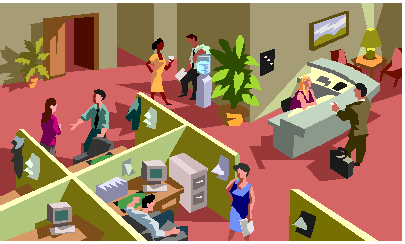 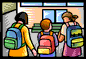 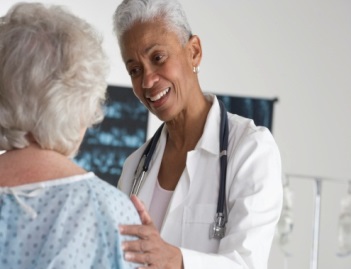 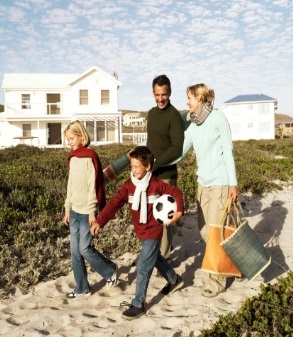 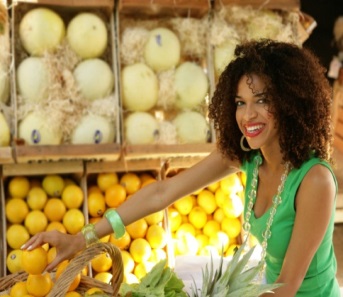 Spatial resolution
Temporal resolution
Five time periods used for skimming and assignment
AM Peak (6:00 AM to 9:00 AM)
Midday (9:00 AM to 3:00 PM)
PM Peak (3:00 PM to 7:00 PM)
Evening (7:00 PM to 10:00 PM)
Night (10:00 PM to 6:00 AM)

15-minute and 30-minute resolution for scheduling primary activity of a tour, extended to continuous

Continuous for scheduling all other activities
Time-varying Accessibility Measures
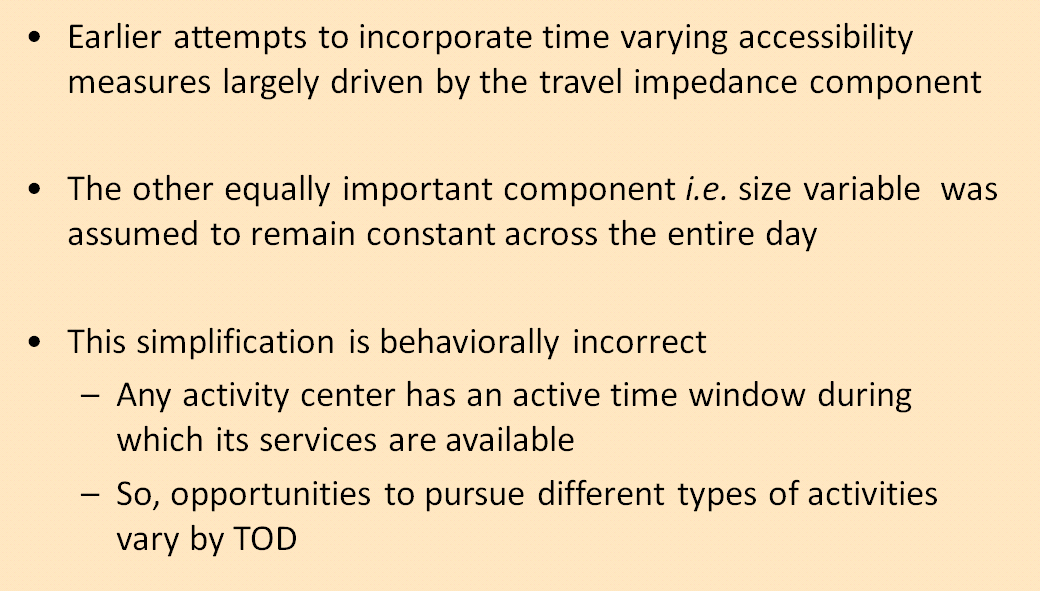 Background of Telecommuting
Telecommuting is continuing to very rapidly develop as a normal way of working in the United States (U.S) and elsewhere (e.g. Salomon, 1986; Mokhtarian, 1991; Pendyala et al. 1991; Koenig et al. 1996; Hjorthol and Nossum, 2008)

An important Travel Demand Management (TDM) action that could reduce roadway congestion and Greenhouse Gases (GHG) emissions, and thus saving energy and improving air quality in the region (Nilles, et al., 1976)

The actual amount and impact of telecommuting in any particular region, however, will depend on particular travel demand measures in place and other aspects such as local condition and local transportation and land use environment

Interactions between transportation systems and telecommunications applications
Substitution- assumes that some demand for travel will be replaced by telecommunications
Modification - telecommunications technology to increase the use of transportation systems (a shift in timing, location, linking and trip chaining)
Complementarity-refers to the situation where both transportation and telecommunications systems will enhance the efficiency of each other 
Neutrality- telecommunication has  no foreseeable effect on trip making
Defining telecommuting
There is no common definition of telecommuting
"the partial or total substitution of telecommunications, with or without the assistance of computers for the daily work trip" (Nilles et al., 1976).
Most of researchers have tried to establish their own definitions of the concepts. Some of the common definitions, on a more general level, are as follows:
“ working at home or at an alternate location and communicating with the usual place of work using electronic or other means, instead of physically travelling to a more distant work site”  (AQMD, in Moktharian, 1991)
... the combination of flexiplace, flextime and electronic communication (Kugelmass, 1995, p. 20)
Teleworking is defined ... as working at home or a location closer to home than the regular workplace, using information and communication technology (ICT) to support productivity and communication. (Choo et al., 2005, Hjorthol and Nossum 2008)
SCAG-ABM
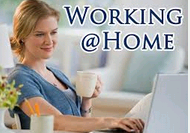 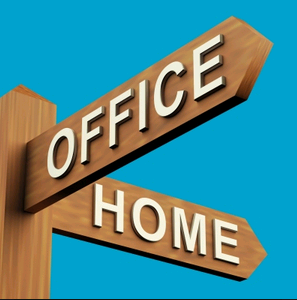 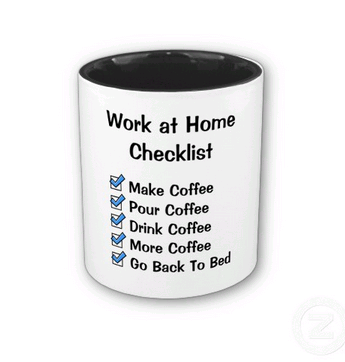 SCAG ABM:WAH sub-model
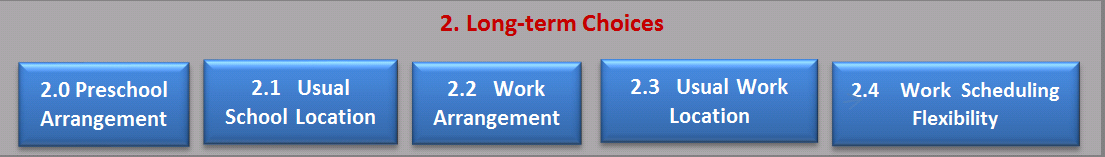 Home
Out of home
Person and Household Characteristics; Industry
Primary work place type
2.3   Usual Work 
Location
Work at Home Model
Type 2: Telecommute
Telecommuting dimensions by AGE
Given the option, “Choice” to telecommute
Daily travel characteristics telecommuters versus commuters
“ Option” to telecommute
Frequency of Telecommuting
More 
than 2
Never
once a week
twice a week
Multinomial model structure
Estimation result
Summary
Work at home and telecommuting are important TDM action that could reduce roadway congestion and GHG.

Understanding key factors in WAH and telecommuting behavior

Incorporation in travel models: WAH  

Considers the supply dimension “ Option” of telecommute to analyze telecommuting behavior

Future Enhancement: 
More data and sample
Consider other factors: land use and technology
Incorporation in travel models: Telecommuting
Thank you
Question?

Bayarmaa Aleksandr, aleksandr@scag.ca.gov
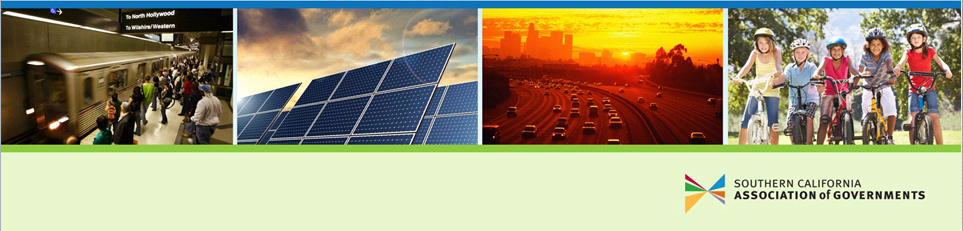